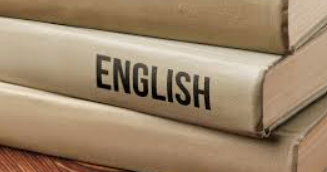 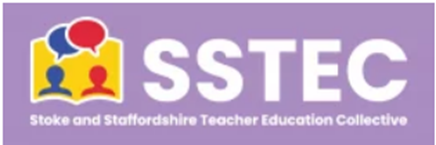 Where was the English in today’s lesson?
How do your pedagogic choices enable learners to embed skills and knowledge in reading, writing and spoken language?
How do you check that you are providing opportunities for pupils to practice so that fluency can be developed?
How did you plan to make meaningful connections between prior (KS1/2/3/4/5) and new substantive/disciplinary knowledge?
How did you plan for and adapt your teaching to enable all pupils to access the same key ideas?
How did you encourage your pupils to develop their vocabulary?
Substantive knowledge
Disciplinary knowledge
How did/do you decide the sequencing of knowledge?
Which key disciplinary modes, such as discussion and debate are used?
What do you understand by disciplinary traditions and how were they present today?
How do you use enquiry questions to develop this disciplinary knowledge?
Concepts: 
How  are connections made within and between the different domains of knowledge in English (reading, writing and spoken language) ?
Literature: 
In what ways did/do you encourage pupils to engage with a wide enough range of literature?
Writing: 
Why is it important to ensure that pupils are given opportunities to evaluate and edit their writing?
Spelling             /       Punctuation     /      Grammar
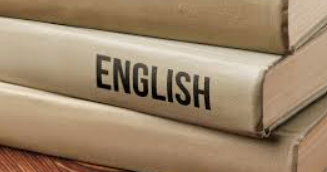 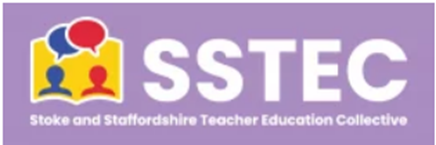 Key Questions that consider the impact of English subject knowledge
How do you enable pupils to use subject specific terminology? Can you give me an example? How might you now develop this further and why? Do the pupils know that they are doing this? 

How do you / should you/ could you develop/enhance literacy within other subjects?

How do you know how well you are teaching reading?

Why and how do you model oracy? How do you develop your knowledge of standard English? How are pupils supported increasingly sustaining discussions and interactions with others? 

How did this lesson contribute to pupils growing awareness that language serves a range of purposes and varies according to the context, audience or readers?

Are pupils given opportunities to write in a variety of forms and how are they supported in evaluating this?

Why is it significant that pupils are supported in planning and re-drafting their material? How can this be achieved effectively?

What practical opportunities do pupils have to develop handwriting? Why did you use these strategies? Why was this sequenced in this way?

How have you been able to promote reading for pleasure, why is this significant?